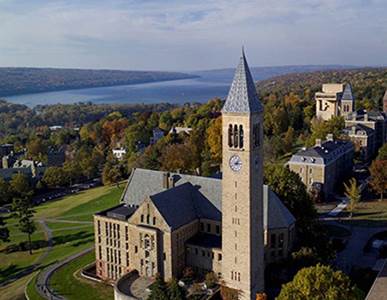 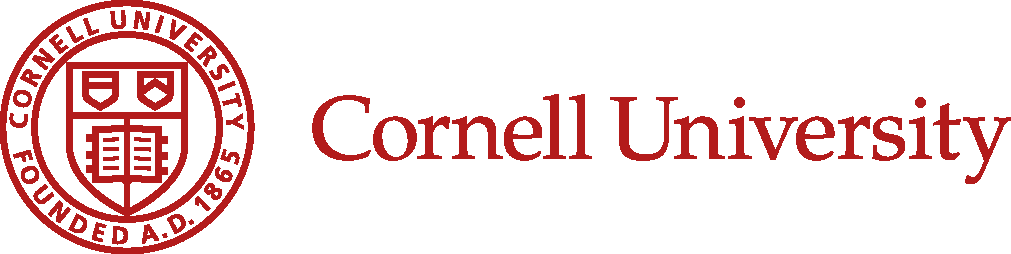 PROJECT APPROVAL REQUEST (PAR)
A refresher on Source and Use template preparation

October 21, 2021
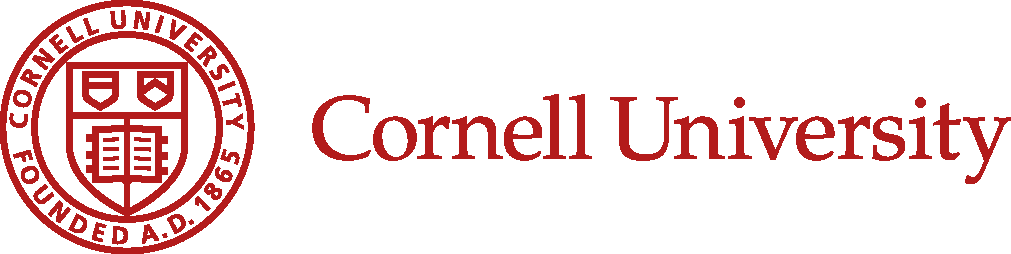 THE BRIEF AGENDA
The Project Approval Request (PAR) Instructions
Capital Source and Use Template 
Use Case – Example – North Campus Residential Expansion
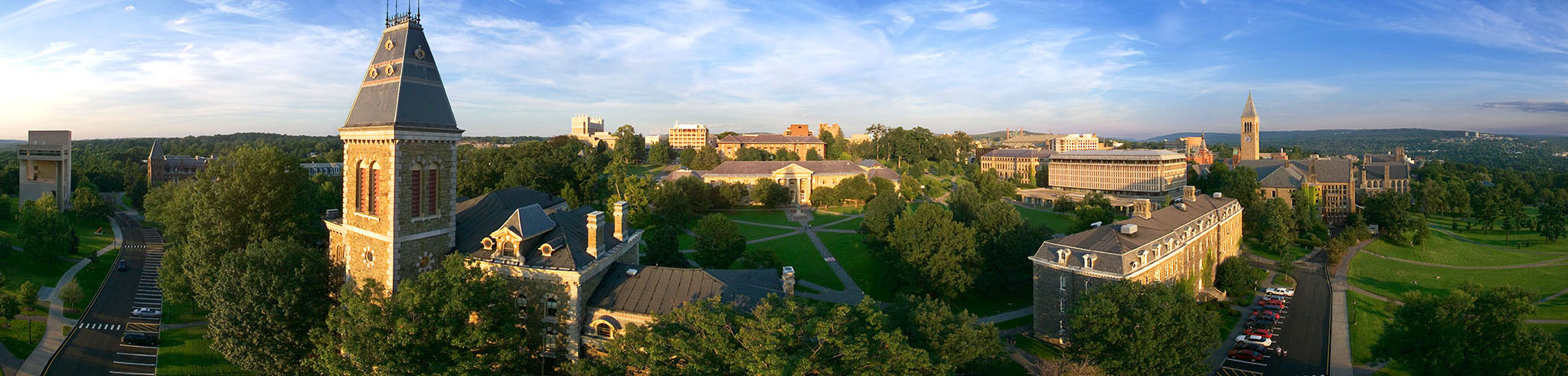 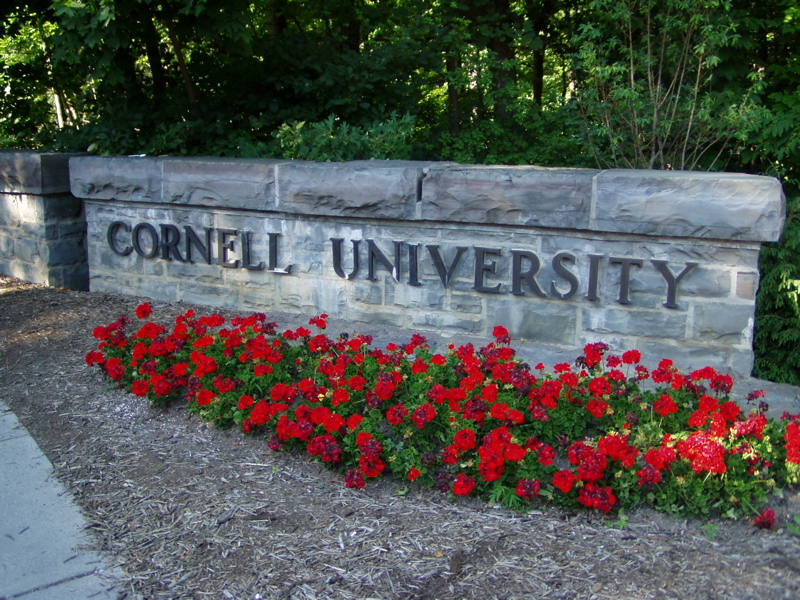 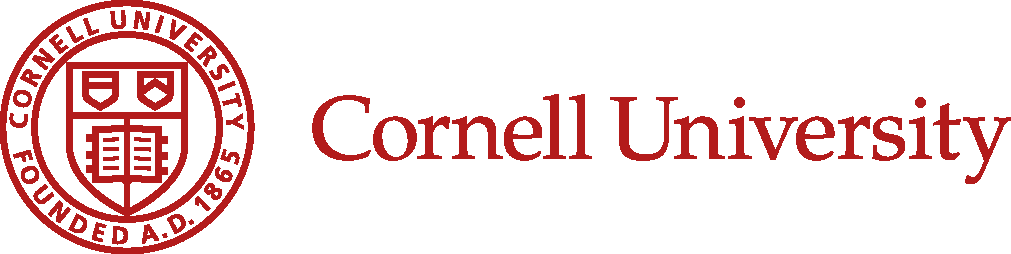 History
Entries across campus were inconsistent
No supporting instructions for reference 
Missing the holistic view of a project
Need for minor format changes to enhance the review process
[Speaker Notes: Division of Budget and Planning, IPP, DFA and Debt Services met in an effort to streamline the current processes in place.]
The Project Approval Request (PAR) Instructions
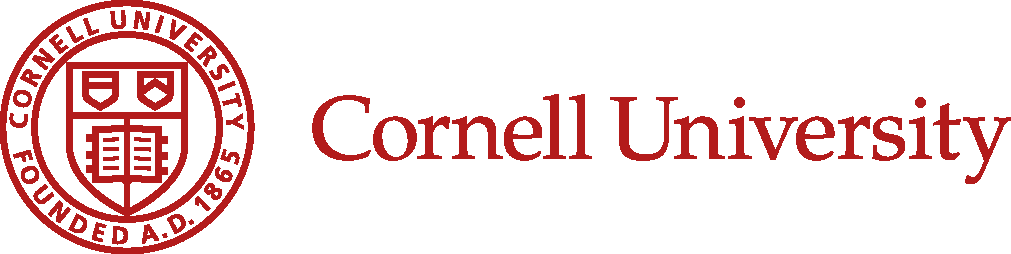 [Speaker Notes: The Capital Source and Use template is created with the first project approved and updated at each subsequent project approval.
The template, is used to describe:
The funding sources (where the money is coming from)
The timing of need of these sources (coordinated with the expected dates of authorization)
The Expected timing of expenditures, when is the money going out the door

Encourage that this entire process be a collaborative effort between both the Finance Managers and the Project Manager
Designed the new lay out for the Capital Source and Uses template, to show four key sections which I will review next]
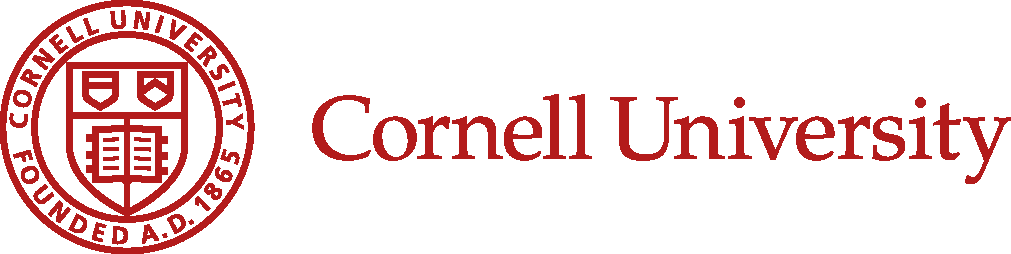 Project Funding (through this PAR)
Section 1: Project Funding (through this PAR)
Identifies how the project will be funded
Current Request (i.e. “this PAR”)
Previous Request (i.e. “to-date”)
Place associated account numbers and dollar amounts next to the appropriate funding source.
Bolded Funding Sources (Gifts In Hand), represent calculated fields
This section should be filled out by the Finance Manager(s).
[Speaker Notes: If you are entering data for any PAR other than the first PAR in a sequence, then you must build upon the information from all prior PARs.  
Asking that the Finance Managers enter in the associated account numbers and dollar amounts next to the appropriate funding source.

Finance Managers are not limited to one line per source. If multiple lines are needed for entry, please add them in. The template will remain in Excel.

Format Changes:
Project Name 
Adjusted the math, so it now reads down]
The Project Approval Request (PAR) Instructions
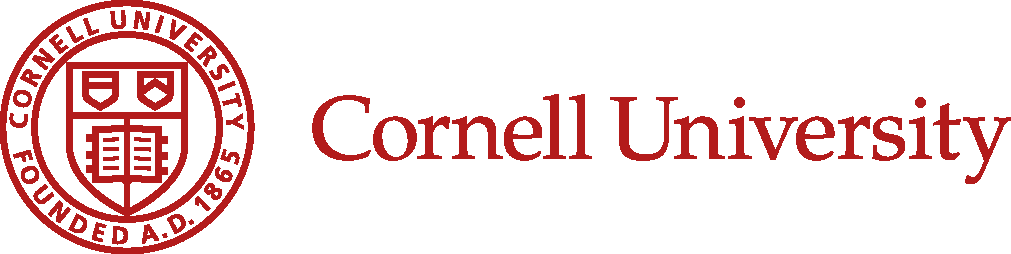 [Speaker Notes: The Capital Source and Use template is created with the first project approved and updated at each subsequent project approval.
The template, is used to describe:
The funding sources (where the money is coming from)
The timing of need of these sources (coordinated with the expected dates of authorization)
The Expected timing of expenditures, when is the money going out the door

Encourage that this entire process be a collaborative effort between both the Finance Managers and the Project Manager
Designed the new lay out for the Capital Source and Uses template, to show four key sections which I will review next]
The Project Approval Request (PAR) Instructions
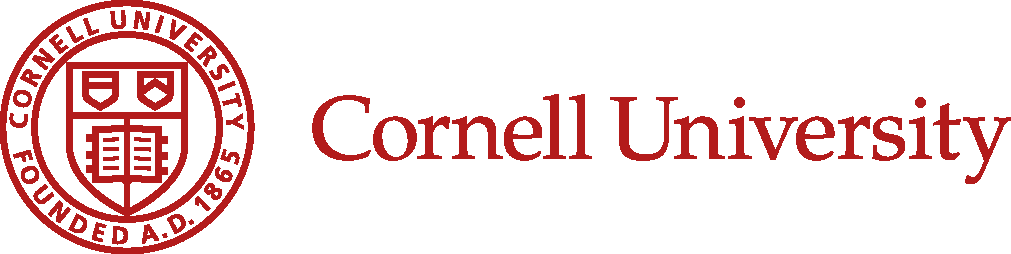 [Speaker Notes: The Capital Source and Use template is created with the first project approved and updated at each subsequent project approval.
The template, is used to describe:
The funding sources (where the money is coming from)
The timing of need of these sources (coordinated with the expected dates of authorization)
The Expected timing of expenditures, when is the money going out the door

Encourage that this entire process be a collaborative effort between both the Finance Managers and the Project Manager
Designed the new lay out for the Capital Source and Uses template, to show four key sections which I will review next]
The Project Approval Request (PAR) InstructionsTransfer Guidance
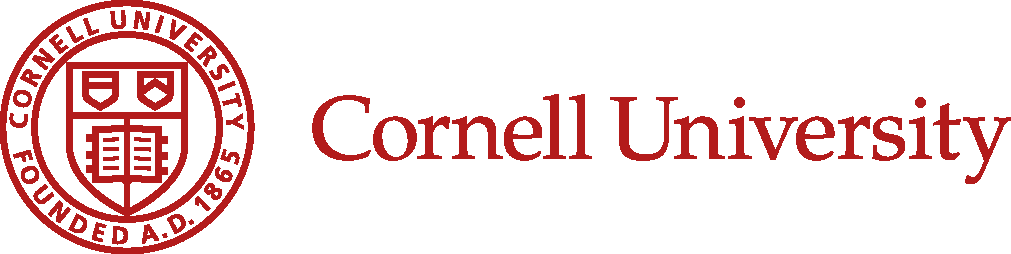 [Speaker Notes: The Capital Source and Use template is created with the first project approved and updated at each subsequent project approval.
The template, is used to describe:
The funding sources (where the money is coming from)
The timing of need of these sources (coordinated with the expected dates of authorization)
The Expected timing of expenditures, when is the money going out the door

Encourage that this entire process be a collaborative effort between both the Finance Managers and the Project Manager
Designed the new lay out for the Capital Source and Uses template, to show four key sections which I will review next]
The Project Approval Request (PAR) InstructionsTransfer Guidance Continued
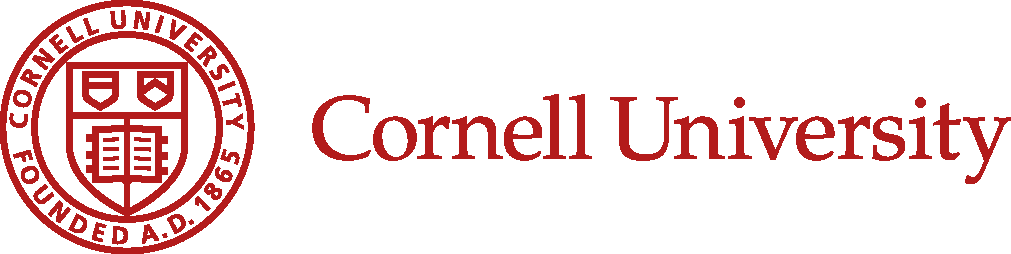 [Speaker Notes: The Capital Source and Use template is created with the first project approval and updated at each subsequent project approval.
The template, is used to describe:
The funding sources (where the money is coming from)
The timing of need of these sources (coordinated with the expected dates of authorization)
The Expected timing of expenditures, when is the money going out the door

Encourage that this entire process be a collaborative effort between both the Finance Managers and the Project Manager
Designed the new lay out for the Capital Source and Uses template, to show four key sections which I will review next]
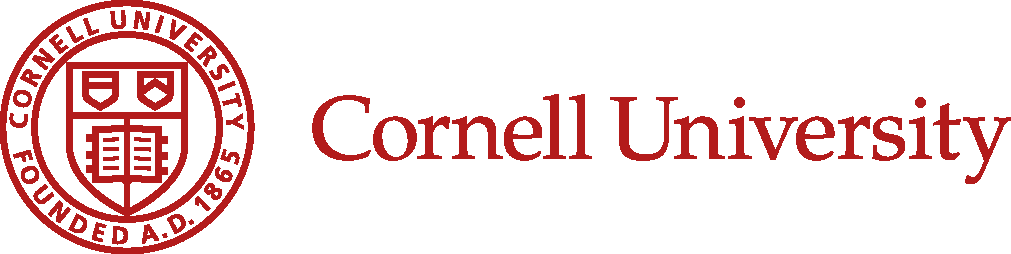 Timing of Estimated Total Project Budget Funding Sources
Section 2: Timing of Estimated Total Project Budget Funding Sources
Input the estimated timing of need for funding in hand
Funding Sources are required to be committed (i.e. in-hand) at the time of circulation of the PAR for each phase.
Timing should reflect each expected value and the fiscal year during which the PAR is expected to circulate
This section should be filled out by the Finance Manager(s).
[Speaker Notes: Section two highlights the full project budget from a funding perspective.  
It is inclusive of any previous, current and future request.]
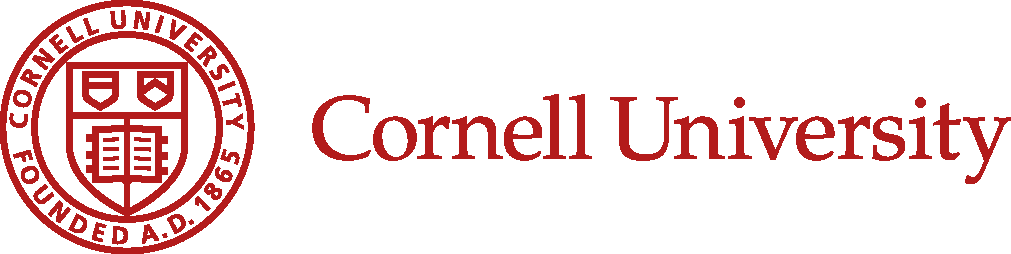 Timing of Estimated Total Project Expenditures
Section 3: Timing of Estimated Total Project Expenditures
Input the estimated timing of the cash flow of expenditures over the project life, that is when the spending is anticipated
It is not required that fiscal years align with the funding source commitments as long as funding is committed before it is expended.
Fiscal Year Surplus/Deficit line calculates any differences between the estimated project funding sources and project expenditures.
This section should be completed by the Project Manager.
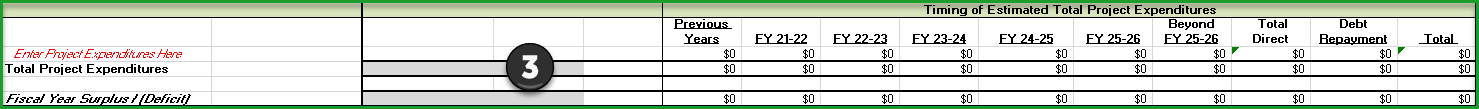 [Speaker Notes: Project Managers should complete this section and review this section as each phase of a project is presented for approval.]
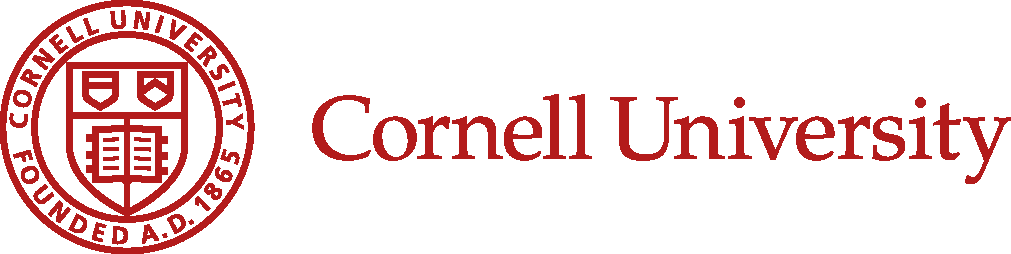 Project Contact Information
Section 4: Project Contact Information
Enter Name, Net ID and Phone Number of both the Unit Finance Manager and the PAR Finance manager responsible for funding the project
Contact for Transfer of Funds: Individual responsible for authorizing the transfer of funds.
Backstop Funding Source: An alternative funding source to be used, if and only if the funding sources outline in the PAR worksheet are unavailable or depleted.  
This section should be completed by the Finance Manager(s).
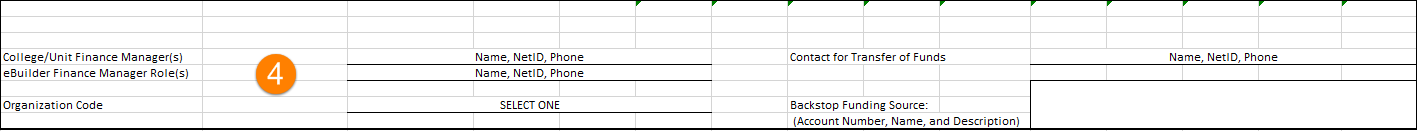 [Speaker Notes: Contact for Transfer of Funds:  Plant accounting will continue to process KFS transfer eDocs 
Organization Code, does contain a drop down menu identifying the appropriate Organization name that will occupy or steward the asset.]
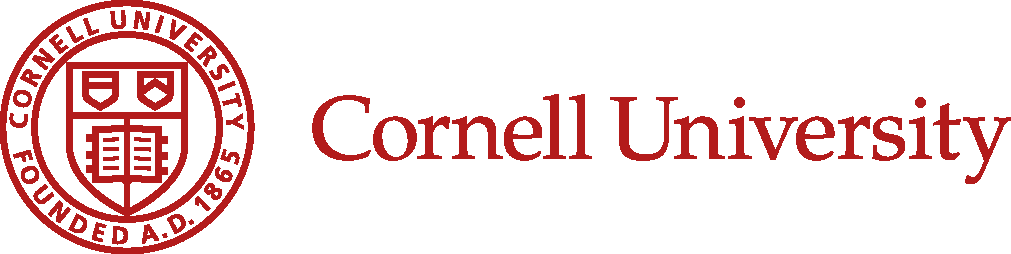 Example – North Campus Residential Expansion
Project Information
Capital Budget Project Name: North Campus Residential Expansion
LV Capital Budget Number: 0010
Capital Budget: $250,000,000 - $329,450,000
Funding Sources: Unit Funding and Debt Financing
Project Phases:
Phase 1 -  Project Plan and Conceptual Design
Phase 2 – Design and Construction
Phase 3 -  Project Budget Variance
[Speaker Notes: Contact for Transfer of Funds:  Plant accounting will continue to process KFS transfer eDocs 
Organization Code, does contain a drop down menu identifying the appropriate Organization name that will occupy or steward the asset.]
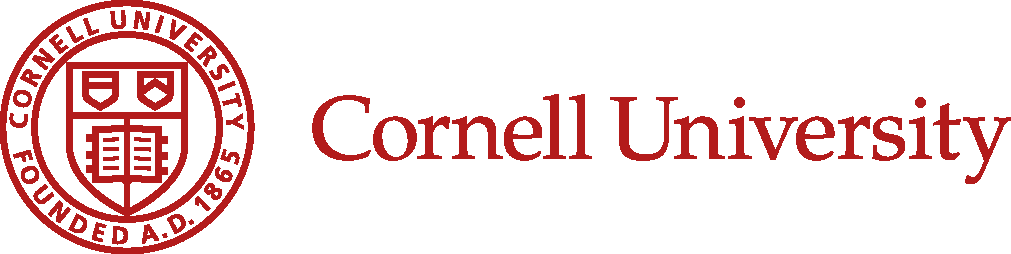 Example – North Campus Residential Expansion
Phase 1: Project Plan and Concept Design
[Speaker Notes: Contact for Transfer of Funds:  Plant accounting will continue to process KFS transfer eDocs 
Organization Code, does contain a drop down menu identifying the appropriate Organization name that will occupy or steward the asset.]
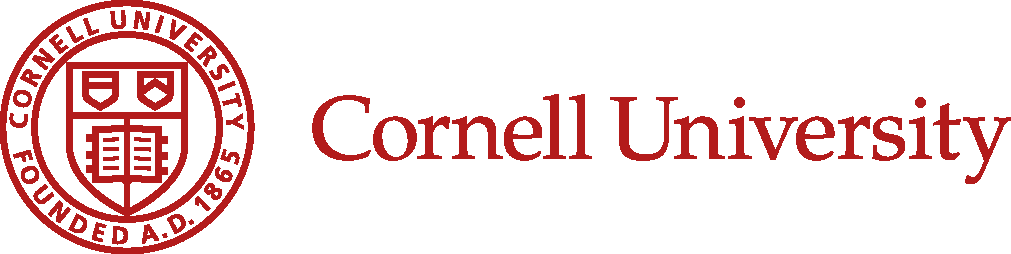 Example – North Campus Residential Expansion
Phase 2: Design and Construction
[Speaker Notes: Contact for Transfer of Funds:  Plant accounting will continue to process KFS transfer eDocs 
Organization Code, does contain a drop down menu identifying the appropriate Organization name that will occupy or steward the asset.]
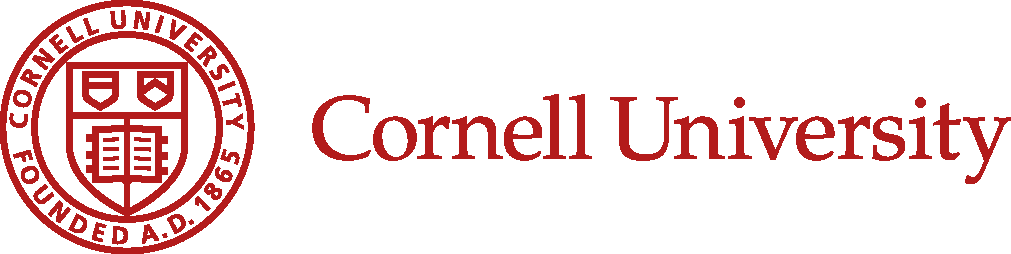 Example – North Campus Residential Expansion
Phase 3: Project Budget Variance
[Speaker Notes: Contact for Transfer of Funds:  Plant accounting will continue to process KFS transfer eDocs 
Organization Code, does contain a drop down menu identifying the appropriate Organization name that will occupy or steward the asset.]
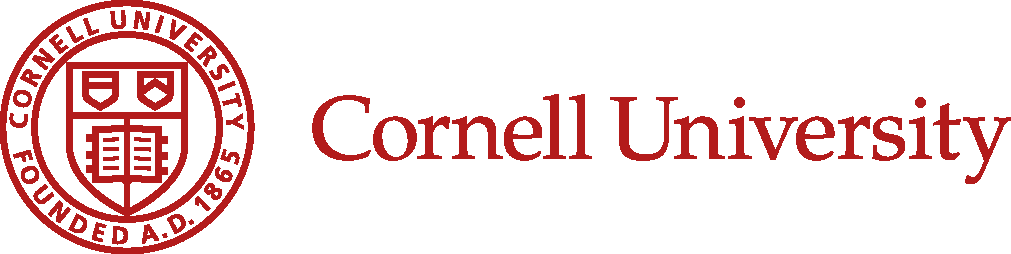 Resources and Support
PAR Instructions:  
https://dbp.cornell.edu/home/offices/university-budget-office/additional-resources/
Capital Planning Help EGA: cp-help@cornell.edu
[Speaker Notes: Contact for Transfer of Funds:  Plant accounting will continue to process KFS transfer eDocs 
Organization Code, does contain a drop down menu identifying the appropriate Organization name that will occupy or steward the asset.]
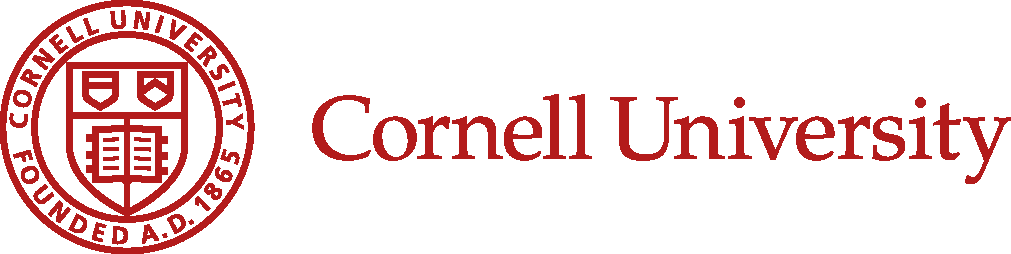 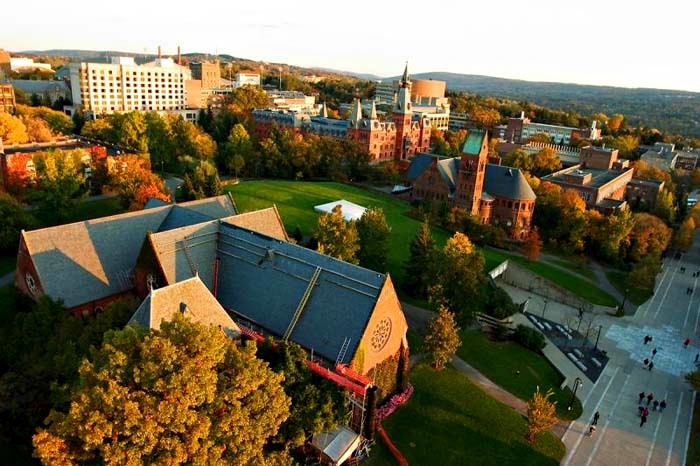 Questions?